CHÀO MỪNG CÁC EM ĐẾN VỚI TIẾT HỌC!
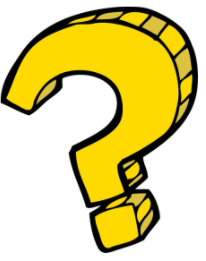 Hãy nêu quy tắc so sánh hai phân số đã học ở tiểu học.
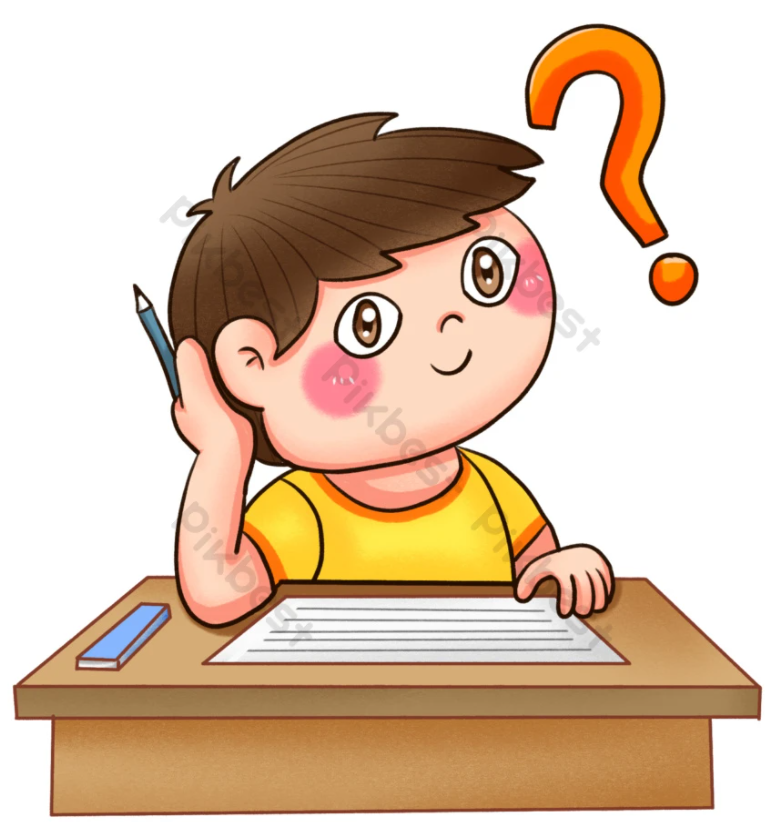 So sánh hai phân số với tử và mẫu là số nguyên có gì khác không?
2
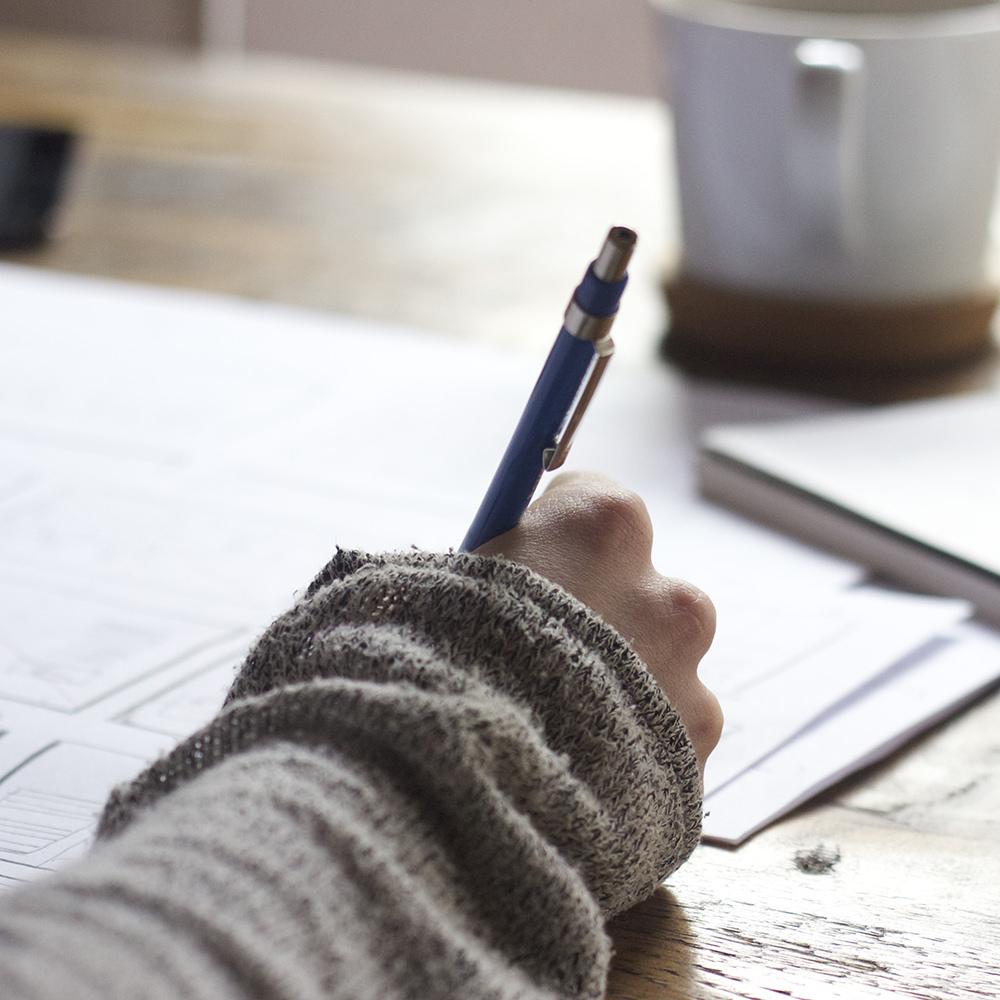 BÀI 2 
SO SÁNH CÁC PHÂN SỐ. HỖN SỐ DƯƠNG
(2 tiết)
3
I. SO SÁNH CÁC PHÂN SỐ
1. So sánh hai phân số
So sánh:
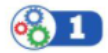 a) -3 và 2
a) -8 và -5
Giải:
a) Có -3 < 0 
mà 0 < 2
=> -3 < 2
b) Có 8 > 5 
=> -8 < -5
5
2. Cách so sánh hai phân số
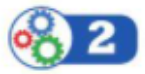 HOẠT ĐỘNG CẶP ĐÔI
Bước 1:  Quy đồng mẫu hai phân số đã cho ( về cùng một mẫu dương).
- Nhiệm vụ: Nghiên cứu các bước so sánh hai phân số trong SGK – tr31.
- Thời gian:  3 phút.
Bước 2:  So sánh tử của các phân số, phân số nào có tử lớn hơn thì lớn hơn.
6
Để so sánh hai phân số, ta làm như thế nào?
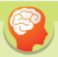 Để so sánh hai phân số không cùng mẫu, ta quy đồng mẫu hai phân số đó (về cùng một mẫu dương) rồi so sánh các tử với nhau. Phân số nào có tử lớn hơn thì phân số đó lớn hơn.
7
Luyện tập 1.
So sánh:
Giải:
8
II. HỖN SỐ DƯƠNG
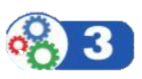 Giải:
9
Thế nào gọi là hỗn số dương?
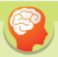 Viết một phân số lớn hơn 1 thành tổng của một số nguyên dương và một phân số nhỏ hơn 1 (với tử và mẫu dương) rồi viết chúng liền nhau (như ví dụ trên) thì được một hỗn số dương.
10
Luyện tập 2.
So sánh:
Giải:
11
LUYỆN TẬP
12
1. So sánh:
Giải:
13
2. Viết các phân số sau theo thứ tự tăng dần:
Giải:
14
4. 
a. Viết các phân số sau theo thứ tự tăng dần với đơn vị là hec- ta (biết 1ha = 100a):
2 giờ 15 phút;
10 giờ 20 phút;
b. Viết các số đo diện tích sau dưới dạng hỗn số với đơn vị là héc –ta (biết 1 ha =  100a):
1 ha 7 a;
3 ha 50 a.
15
Giải:
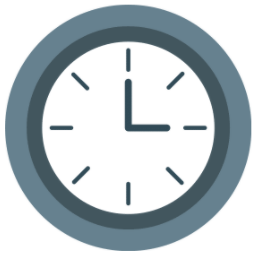 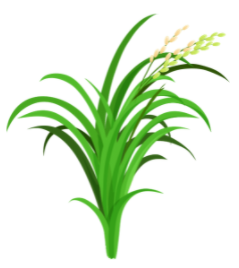 16
VẬN DỤNG
HOẠT ĐỘNG NHÓM
10 phút
- Nhiệm vụ: Hoạt động theo tổ hãy hoàn thành các bài tập sau vào bảng nhóm theo PP khăn trải bàn:
18
CỦNG CỐ
Muốn so sánh hai phân số, ta làm như thế nào?
- Muốn so sánh hai phân số, ta phải quy đồng mẫu những phân số đó vè cùng mẫu số dương rồi so sánh.
Muốn viết phân số về hỗn số, ta làm như thế nào?
- Muốn viết phân số về hỗn số, trước hết ta phải lấy tử số chia cho mẫu số. Thương trong phép chia đó chính là phần nguyên của hỗn số.
19
HƯỚNG DẪN VỀ NHÀ
- Hoàn thành bài tập còn lại trong SGK và các bài tập trong SBT.
- Chuẩn bị bài mới “Phép cộng, phép trừ phân số”.
20
CẢM ƠN CÁC EM ĐÃ CHÚ Ý BÀI GIẢNG!
21